МБДОУ детский сад «Оленёнок»

Дистанционное музыкальное занятие
(4 неделя, Ноябрь)

Старшая группа







Музыкальный руководитель - Башкирцева Н.О.
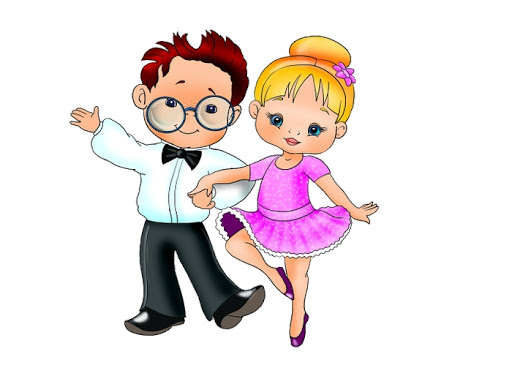 Музыкально-ритмическое движение
Танцевальное движение «Топотушки»

Рекомендации родителям: Выполнять движение в разных направлениях, топающим шагом
Музыкальное произведение:  Русская народная мелодия
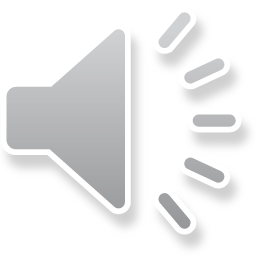 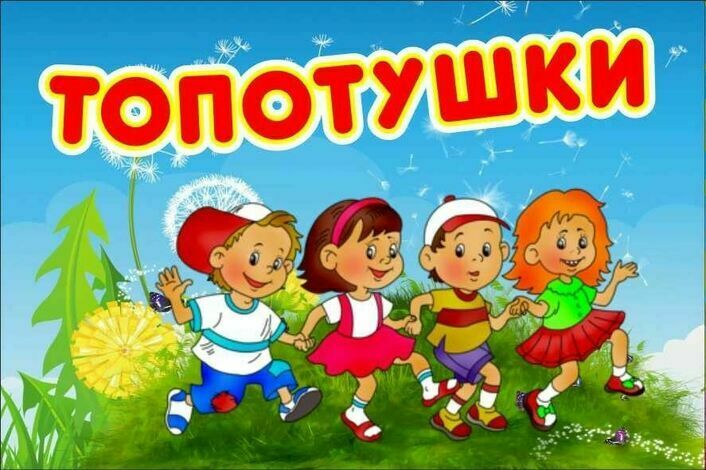 Музыкальные загадки
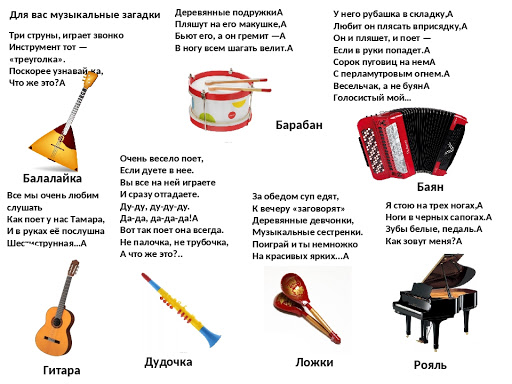 Слушание  музыки
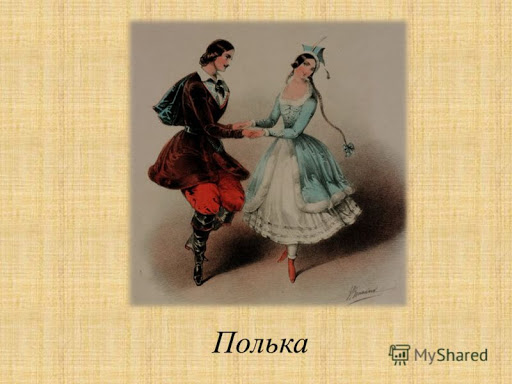 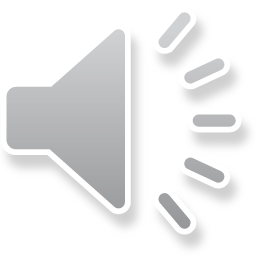 Музыкальное произведение:  «Полька» музыка П.И. Чайковского
Прослушать «Польку»  - фортепианное исполнение.
Предложить потанцевать изменяя движения в соответствии с музыкой (трехчастная форма).
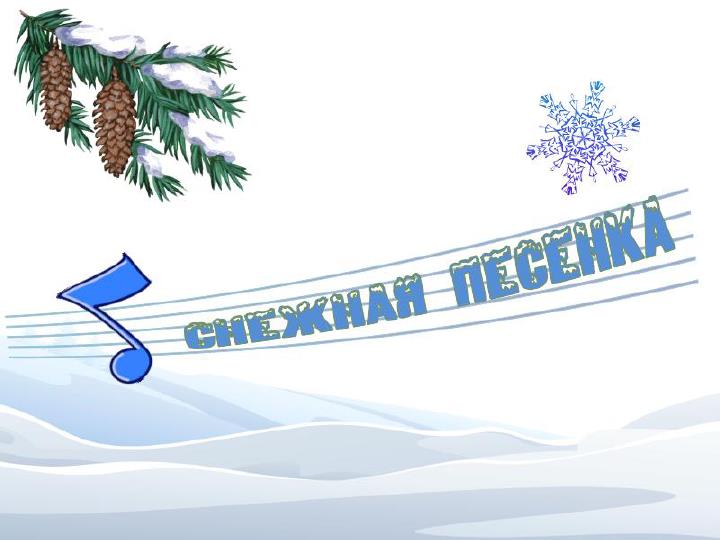 «Снежная песенка» муз. Д. Львова- Компанейца
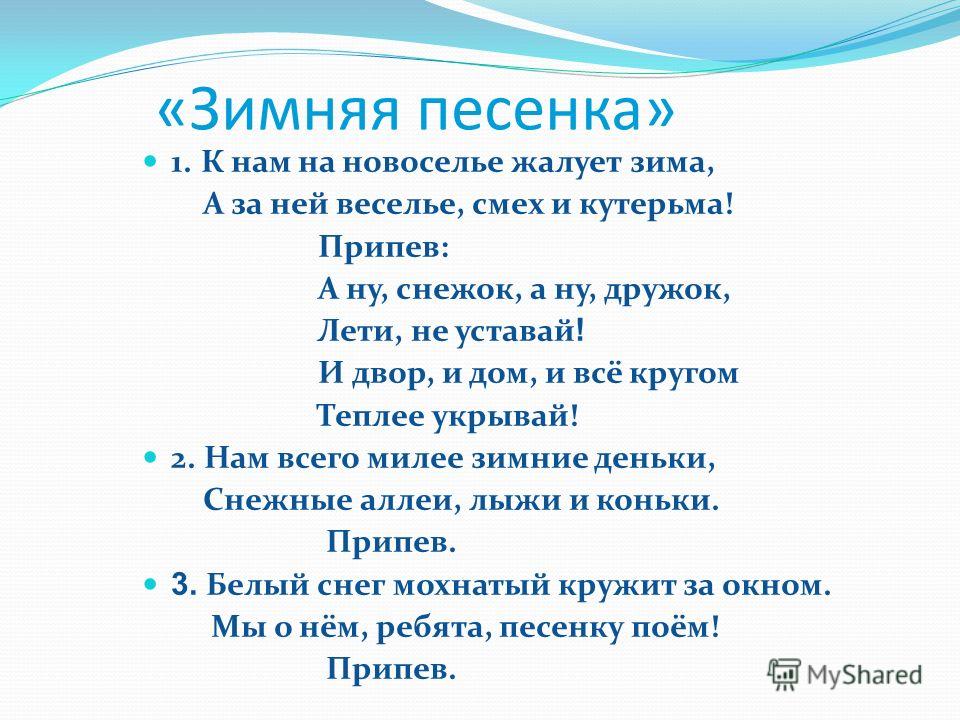 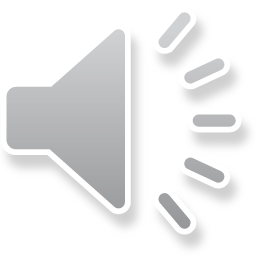 Пляска   «Потанцуй со мной дружок»
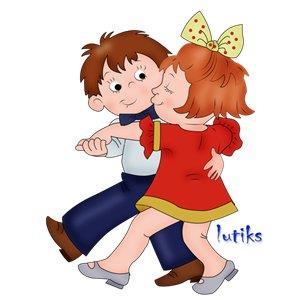 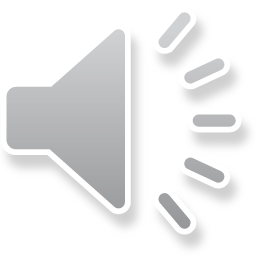 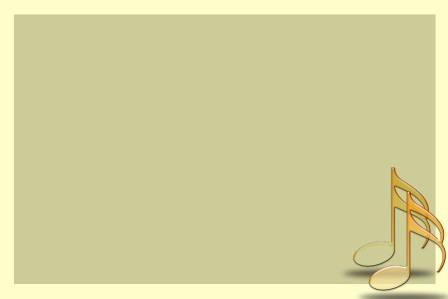 Рефлексия



1. Обсудите с ребёнком, какой вид деятельности понравился больше всего?


2. Вспомните, как называется песня которую вы пели?


3. Про какие музыкальные инструменты отгадали загадки?